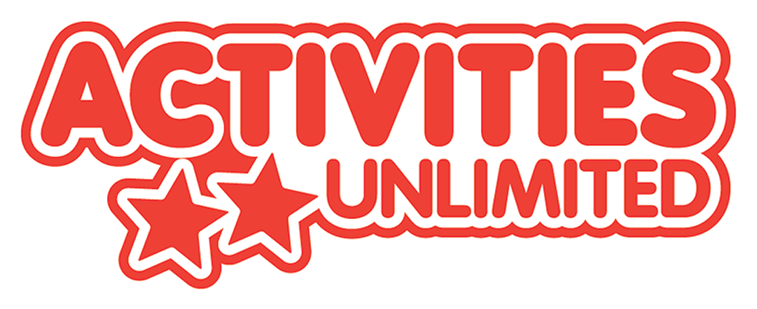 Chris Southwell – Provider Account Manager for Activities Unlimited
01473 260152 | Chris.Southwell@suffolk.gov.uk
Robbie Barrett – Short Breaks Advisor for Activities Unlimited
01473 265266 | Robin.Barrett@suffolk.gov.uk
Activities Unlimited
Activities Unlimited/Short Breaks
Short Breaks are what we used to call “respite services” 
Short Breaks are designed to give parent/carers some time out and give the SEND child something fun and engaging to do
Activities Unlimited is Suffolk County Council’s Short Breaks Service for children and young people with SEND, aged 0 – 25 years
We are a web based service
Our website promotes around 200 SEND inclusive providers who offer activities and sessions for young people
We also provide Short Break personal budgets to families who meet eligibility
Aims and outcomes…
Family outcomes: better family unity and improved relationships
Child/young person outcomes: improved confidence and independence, extended learning, developing new hobbies, making friends and improving sibling relationships
Parent/carer outcomes: time for themselves, education, hobbies and social activities, quality time with other children/ family members, increased resilience, and improvements in health and wellbeing
How we deliver Short Breaks in Suffolk
Developing a market for providers 
Promotion
Business support
Grant assistance
Supporting the cost to families through personal budgets to those who meet eligibility
Tailored advice and support to families
Short Break Providers
We promote around 200 providers on our website
Around 25% are AU funded via an annualised grant process
We work with all sorts of providers; 
High support clubs/groups during school holidays and weekends
Specialist and niche services, such as VI and HL groups
Activity and sports groups, such as fishing, sailing, forest schooling
Tech based groups, such as gaming lounges, music studios
Regular social groups and youth clubs
Services that also cater for sibling and/or whole families 
Sessions can range from one hour to a full weekend
We operate AU as a commercial platform; all short breaks services charge a customer fee
Some of our local grant funded providers…
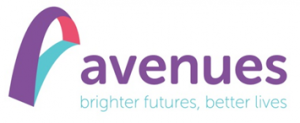 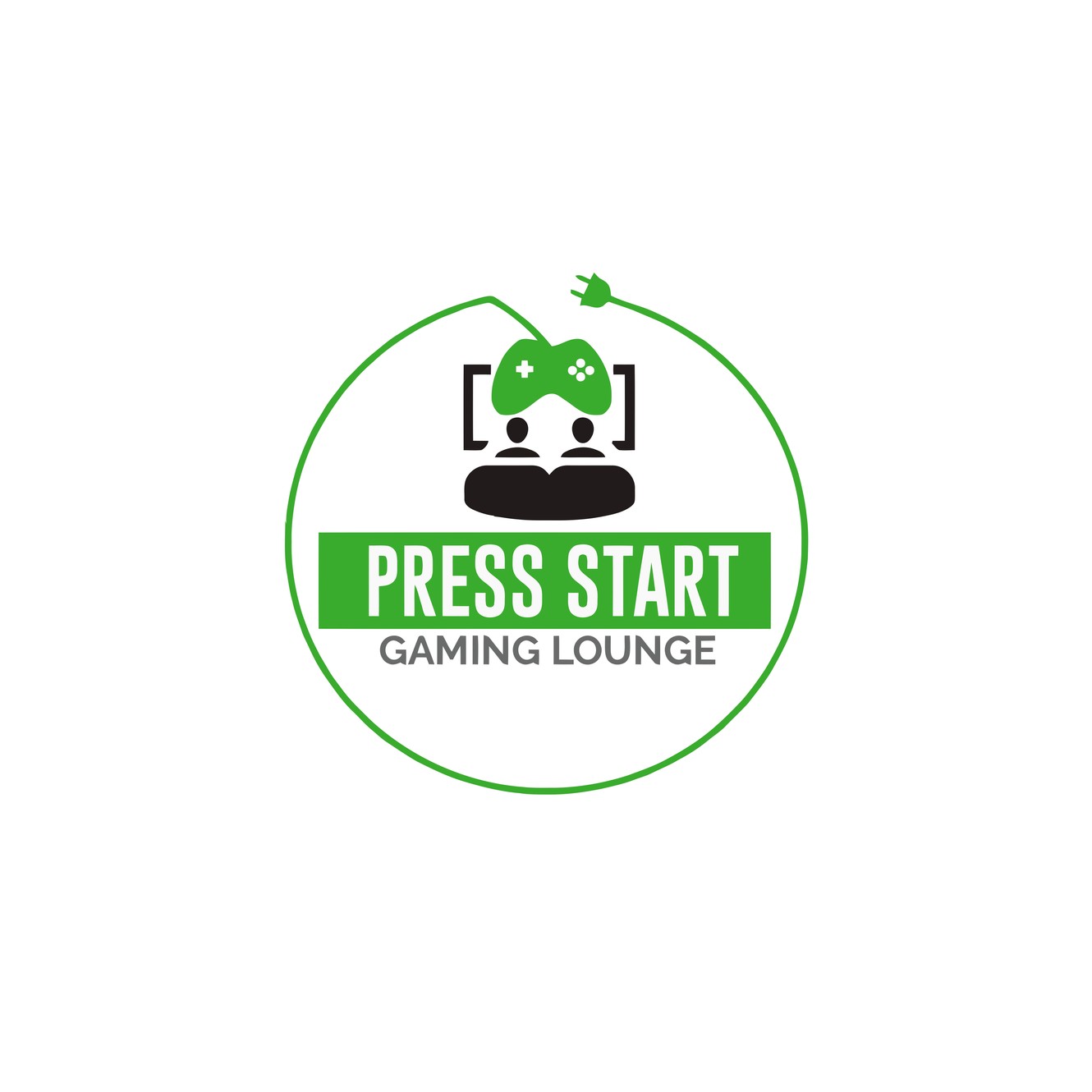 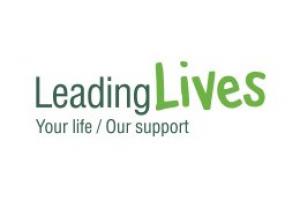 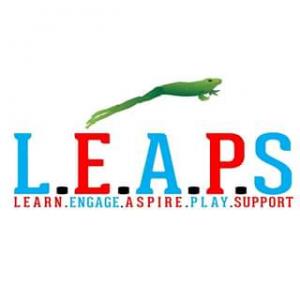 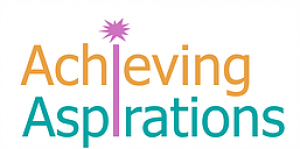 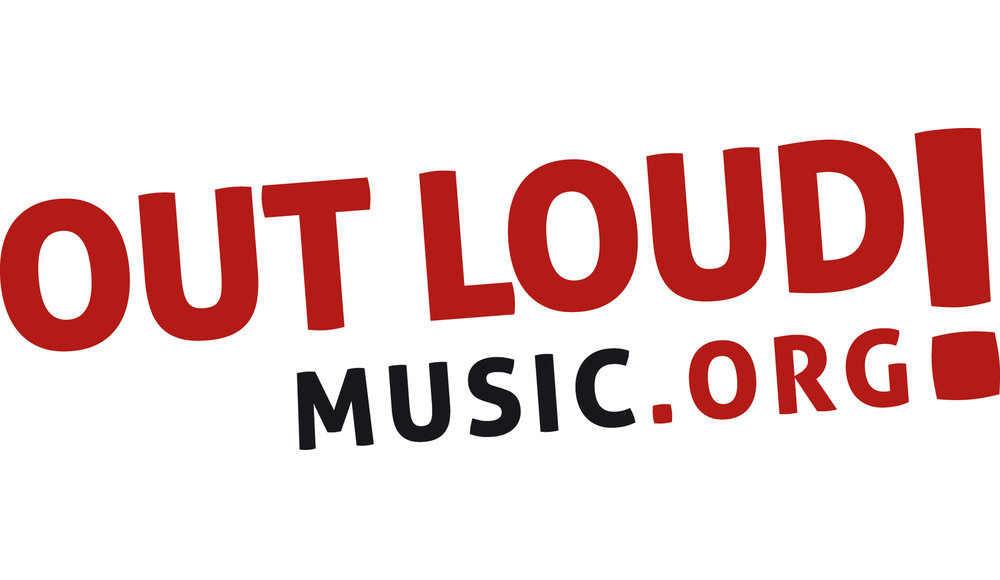 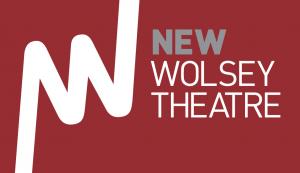 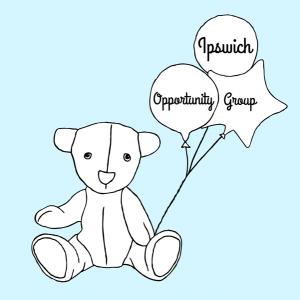 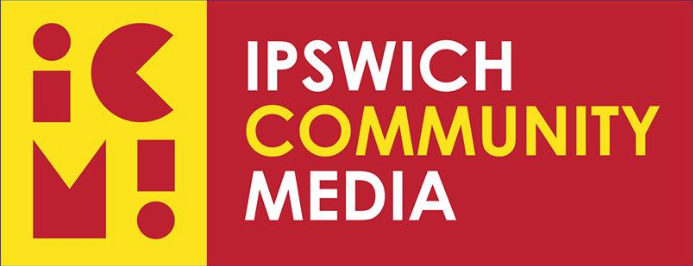 Support for Families
Our support offer to families includes 
The provision of personal budgets 
Tailored advice and support around short break needs and solutions
Providing first step social care support such as behaviour support resources
Services and support relating to young carers and siblings
We are on Facebook, Twitter, and we have an eNewsletter that goes out around once a week
Short breaks personal budget
The application process can be completed entirely online through the Activities Unlimited website – it takes around 20 minutes to complete. If anyone needs support with this we are happy to help
Around 40% of our current 4000+ member families currently receive a short breaks budget
The aim of the budget is to give parent/carers a break and give the young people something fun/engaging to do
It can be spent on a wide variety of things such as Short Breaks services, toys or family holidays
Examples from families of how AU Budgets have been spent… (1)
My son is autistic and has difficulties making friends and socialising. We use his money on a group called Avenues East, they meet every other week on a Saturday morning for different activities, he loves it. Also, some of his money goes on a cooking club called Time and Space. He has learnt to make different pasta from scratch and pasta sauce.
Since starting swimming lessons earlier in the year my son has now reached stage 5. Being autistic he finds it difficult to understand and follow instructions and feels uncomfortable in group situations. He prefers to learn in 1:1 situation and relies on teacher support. From being a non-swimmer to being able to swim on his back, go under water and even do handstands under water is amazing! His confidence has improved, and he loves his swimming instructor. My son is a very happy boy when swimming comes around each week!
Our son who's 14 loves to go to Anglia Karting. They are aware he is autistic and have spent extra time making sure he understands and really enjoys the sessions!! Since crawling round the track when he started, he is now whizzing round confidently and safely thanks to the morning course he attended in August. He has learnt so much and can't wait to get on the track!! It's so lovely to see him laughing that much!
Examples from families of how AU Budgets have been spent… (2)
My son loves going to the Sudbury Youth Hub on a Friday night, it's the highlight of his week! He gets to socialise with other young people and take part in fun activities, the end of term water fight being his favourite!
My daughter is 10 years old and is completely blind and has microcephaly. Every Wednesday she goes horse-riding with RDA at Shelley. She loves riding and enjoys having the captive audience of volunteer helpers to chat with as they walk beside her. After riding we zoom over the other side of town for her piano lesson.
My daughter is 15 and has PDA syndrome. She absolutely loves drama and uses her budget from AU to access a theatre group and singing lessons. She was chuffed to bits to get a lead role in Cats the musical this year!
Other families have used their Short Break Award to pay for play equipment; for example a trampoline or swing set for the garden, sensory equipment; such as lights and fidget toys, electronics; e.g. eBooks, DVDs, games console and games, iPad/tablet, holidays; i.e. Disneyland or Airbnb, family activities including trips to the zoo, swimming, cinema, sports equipment like roller-skates, football boots, or a bicycle.
Future Development
2021
Creation of new AU website
2022
New application form for Short Break Budgets
Moving from a three point to a seven point financial offer for personal budgets
Shift towards contracted, rather than grant funded provision
If you have any questions at all…
Please don’t hesitate to contact us! Our details are…

Chris Southwell – 01473 260152 | Chris.Southwell@suffolk.gov.uk
Robbie Barrett – 01473 265266 | Robin.Barrett@suffolk.gov.uk

Queries relating to an individual personal budget for a CYP registered with us - info@activities-unlimited.co.uk | 01473 260026

We can also be found on Facebook, Twitter, and don’t forget to sign up to our weekly eNewsletter to keep up to date with what’s going on, activity wise, across the county!

Thank you! 
Feel free to contact Activities Unlimited anytime01473 260026  |   info@activities-unlimited.co.uk   |   Facebook Page4th Floor Gold, Endeavour House, 8 Russell Road, Ipswich, Suffolk, IP1 2BX